Escuela Normal de Educación Preescolar Licenciatura en educación preescolarCiclo escolar 2020-2021“Crucigrama”Profesor: Marco Antonio Valdés Molina  Asignatura: Estrategias para la exploración del mundo social Unidad 1:El desarrollo de la identidad y el sentido de pertenencia en los niños y niñas de preescolarCompetencias:Detecta los procesos de aprendizaje de sus alumnos para favorecer su desarrollo cognitivo y socioemocional.Aplica el plan y programas de estudio para alcanzar los propósitos educativos y contribuir al pleno desenvolvimiento de las capacidades de sus alumnos.Diseña planeaciones aplicando sus conocimientos curriculares, psicopedagógicos, disciplinares, didácticos y tecnológicos para propiciar espacios de aprendizaje incluyentes que respondan a las necesidades de todos los alumnos en el marco del plan y programas de estudio.Emplea la evaluación para intervenir en los diferentes ámbitos y momentos de la tarea educativa para mejorar los aprendizajes de sus alumnos.Integra recursos de la investigación educativa para enriquecer su práctica profesional, expresando su interés por el conocimiento, la ciencia y la mejora de la educación. Actúa de manera ética ante la diversidad de situaciones que se presentan en la práctica profesional.Alumnas: 
Lorena Patricia Álvarez Sánchez #1
Karina Guadalupe Clemente Gómez #2Grado: 2° Sección: “D”  
 
Saltillo Coahuila Abril 2021
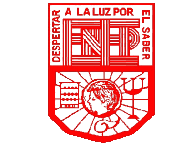 7.
La infancia, la niñez, las interrupciones.
1. Es la que le debe a los niños gestos que han sido sustraídos como: gestos corporales, gestos de atención, gestos de ficción y gestos de lenguaje.
2. Es el sitio en el que la mayoría de los niños va a hacerse adultos. 
3.Es la que pone a la humanidad en su lugar  aunque siempre parezca lo contrario.
4. Es lo que no permite la continuidad, evolución, progreso, circularidad y elipsis. 
5. Qué tipo de lenguaje es el que se utiliza en la interrupción del lenguaje en los niños.
6. Autor que escribe sobre una niñez que no quiere ser interrumpida.
7. Insisten en ser saludables felices e ingenuos usan el móvil viven siempre en casas con jardín.
8. Están afianzados y se ha radicalizado en las últimas décadas
6.
5.
2.
1.
4.
3.
8.